Politické strany a jejich vztah k EU
Politické strany a jejich vztah k EU (EVS 192)
Mgr. Pavlína Janebová,  e- mail: janebova@mail.muni.cz
Mgr. Magda Komínková, e- mail: 363737@ mail.muni.cz
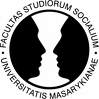 EVS192 Politické strany a jejich vztah k EU
Představení Kurzu
Základní představení
Osnova kurzu
Podmínky ukončení
Literatura
EVS192 Politické strany a jejich vztah k EU
Základní představení
URČENÍ: 
prezenční studium, bakalářský studijní program, 
akademický rok 2016/2017, podzimní semestr. 
KREDITOVÁ ZÁTĚŽ: 
4 kredity (ECTS) 
UKONČENÍ: 
ústní zkouška 
PŘEDNÁŠEJÍCÍ: 
Mgr. Pavlína Janebová, e- mail: janebova@mail.muni.cz
Mgr. Magda Komínková, e- mail: 363737@ mail.muni.cz
EVS192 Politické strany a jejich vztah k EU
Cíle předmětu
Cílem předmětu je seznámit studentky a studenty se vztahem politických stran členských států EU k  procesu evropské integrace a k jeho dílčím aspektům, a to jak na národní, tak nadnárodní úrovni. Po absolvování předmětu budou studentky a studenti schopni:
popsat vztah mezi stranickými dělicími liniemi na národní a nadnárodní rovině
identifikovat základní aspekty evropeizace politických stran
porozumět teorii euroskepticismu, srovnávat jeho různé projevy a identifikovat euroskepticismus v chování relevantních aktérů politického života
popsat organizaci  a fungování politických stran na nadnárodní rovině, ať už v rámci Evropského parlamentu či mimo něj.
EVS192 Politické strany a jejich vztah k EU
Harmonogram semestru
19. 9. 2016 - 18. 12. 2016 - výuka (13 týdnů) 
1. 10. 2016 - 31. 10. 2016 – přihlášení do skupin pro přípravu fiktivního programu prostřednictvím balíků témat v IS
4. 12. 2016 (včetně)  - odevzdání eseje do odevzdávárny v IS 
12. 12. 2016 - první zkouškový termín (předtermín)
2. 1. - 12. 2. 2016 - zkouškové období (termíny zkoušek budou upřesněny v IS)
EVS192 Politické strany a jejich vztah k EU
Osnova kurzu
Úvod do problematiky politických stran a stranictví 
Evropeizace politických stran a možné přístupy stran k problematice EU
Možné “pozitivní přístupy” k EU 
“pozitivní přístup” k EU na národní úrovni 
Stranický euroskepticismus 
Euroskepticismus na národní úrovni 
Euroskepticismus na národní úrovni 
Fungování na nadnárodní úrovni 
Euroskeptické frakce v Evropském parlamentu 
„Velká koalice“ v Evropském parlamentu 
Aktuální výzvy
EVS192 Politické strany a jejich vztah k EU
Podmínky ukončení
POŽADAVKY K PŘIPUŠTĚNÍ KE ZKOUŠCE:
Vypracování individuální eseje o rozsahu 5 normostran. Esej musí být ohodnocena min. 7 body z 18. Okruhy témat esejí budou upřesněny v průběhu semestru.
Skupinová příprava programu fiktivní politické strany (4-5 studentů). Program musí být ohodnocen min. 7 body ze 17.
Docházka min. 80 % (tzn. max. 2 absence).
Participace na hodinách a průběžná příprava (studium zadané literatury, vypracování odpovědí na předem zadané otázky, analýza dokumentů, zapojení se do debaty apod.), která bude ohodnocena min. 10 body z 25
EVS192 Politické strany a jejich vztah k EU
Podmínky ukončení
ústní zkouška 
odpověď na dvě vylosované otázky (1 teoretická, 1 týkající se reálného fungování)
součástí zkoušky bude zadaná literatura a přednášky
krátká rozprava nad tématem eseje
zkouška bude trvat cca 30 minut.
EVS192 Politické strany a jejich vztah k EU
Ukončení kurzu
ROZDĚLENÍ BODŮ
Esej – 18 b.
Zkouška – 40 b. (2x15b – dvě otázky a 10b za diskuzi)
Participace na hodinách – 25 b. (analýza textů [2x4b]), „oxfordská debata“ (5b), odpovědi na předem zadané otázky (4x3b)
Program fiktivní strany – 17 b.

CELKOVÉ HODNOCENÍ PŘEDMĚTU 
A. Výborně 92 – 100 bodů 
B. Velmi dobře 84 – 91,5 bodu 
C. Dobře 76 – 83,5 bodu 
D. Uspokojivě 68 – 75,5 bodu 
E. Vyhovující 60 – 67,5 bodu 
F. Nevyhovující 59,5 bodu a méně
EVS192 Politické strany a jejich vztah k EU
Literatura
Povinná literatura ke kurzu je k dispozici v IS MU nebo v knihovně FSS MU
Celková zátěž: 107 stran česky,  311  stran  anglicky
Povinná literatura
Uvedena v sylabu kurzu v IS
Pravidelné studování zadané literatury je nezbytné k úspěšnému ukončení kurzu
Doplňující literatura
Uvedena v sylabu kurzu v IS
Slouží k hlubšímu pochopení problematiky
Nebude součástí zkoušky
EVS192 Politické strany a jejich vztah k EU